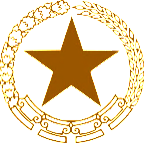 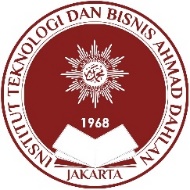 Pengaruh Remunerasi dan Standard Operating 
Procedures (SOP) terhadap Kinerja Pegawai 
pada Biro Pengelolaan Istana 
Sekretariat Presiden
Oleh:
Lilis Lisnawati
Imal Istimal
Jakarta, 19 Februari 2020
LATAR BELAKANG
Reformasi birokrasi merupakan upaya pembaharuan dan perubahan sistem penyelenggaraan pemerintahan terutama dalam menyangkut aspek-aspek sistem kelembagaan (organisasi) dan ketatalaksanaan (manajemen) pemerintahan serta kinerja sumber daya manusia

Sekretariat Presiden merupakan salah satu lembaga pemerintahan yang berada dibawah dan bertanggung jawab kepada Menteri Sekretariat Negara, yang dipimpin oleh Kepala Sekretariat Presiden dan mempunyai tugas menyelenggarakan pemberian dukungan teknis dan administrasi kerumahtanggaan, keprotokolan, pers dan media kepada Presiden
                                                                      
Mengingat pentingnya peran Sekretariat Presiden, maka perlu didukung oleh birokrasi yang bersih, efektif, efisien, profesional, transparan dan akuntabel. Oleh sebab itu, Sekretariat Presiden mulai melakukan reformasi birokrasi


Kebijakan Reformasi Birokrasi : Remunerasi dan SOP (ketatalaksanaan)
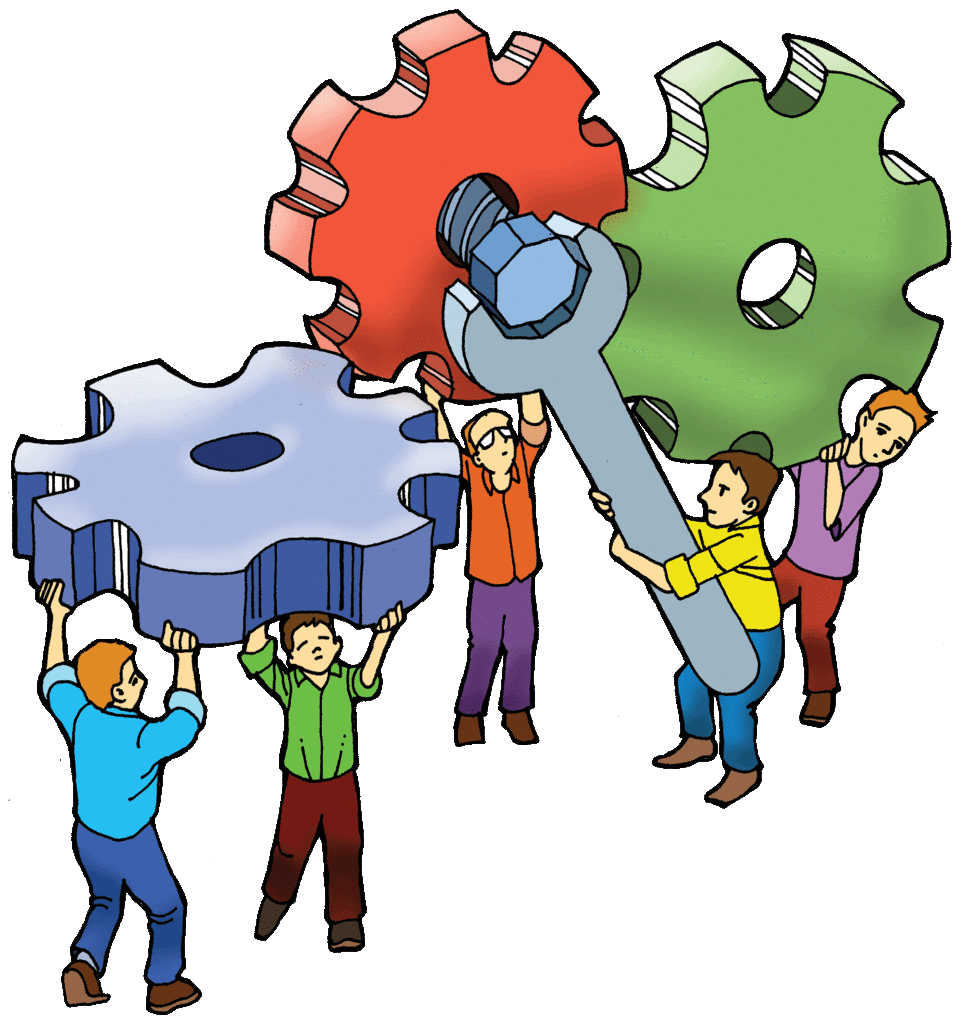 Terdapat beberapa pegawai yang belum maksimal dalam kinerjanya, fenomena yang terjadi tidak sesuai dengan harapan dan tujuan organisasi yaitu kurangnya tanggung jawab pegawai terhadap pelaksanaan pekerjaan yang diemban dan kurangnya inisiatif serta komunikasi yang terbatas dalam melaksanakan tugasnya sehingga menjadi lamban dalam mengambil sebuah keputusan yang menyebabkan tidak tercapainya kuantitas pekerjaan

Masih terdapat pegawai yang kurang disiplin dalam pengelolaan waktu kerja sesuai ketentuan, masih banyak yang tidak menampakkan kepuasan kerja, motivasi kerja menurun dan sebagian masih merasakan ketidakadilan dalam pemberian remunerasi

Menurut Sinambela (2017:226-227), tujuan kompensasi (istilah remunerasi) adalah ikatan kerja sama, kepuasan kerja, pengadaan pegawai, motivasi, menjamin keadilan, disiplin, pengaruh serikat kerja, pengaruh Pemerintah. 

Hal tersebut menggambarkan masih belum terpenuhinya tujuan pelaksanaan remunerasi dimaksud.
LATAR BELAKANG
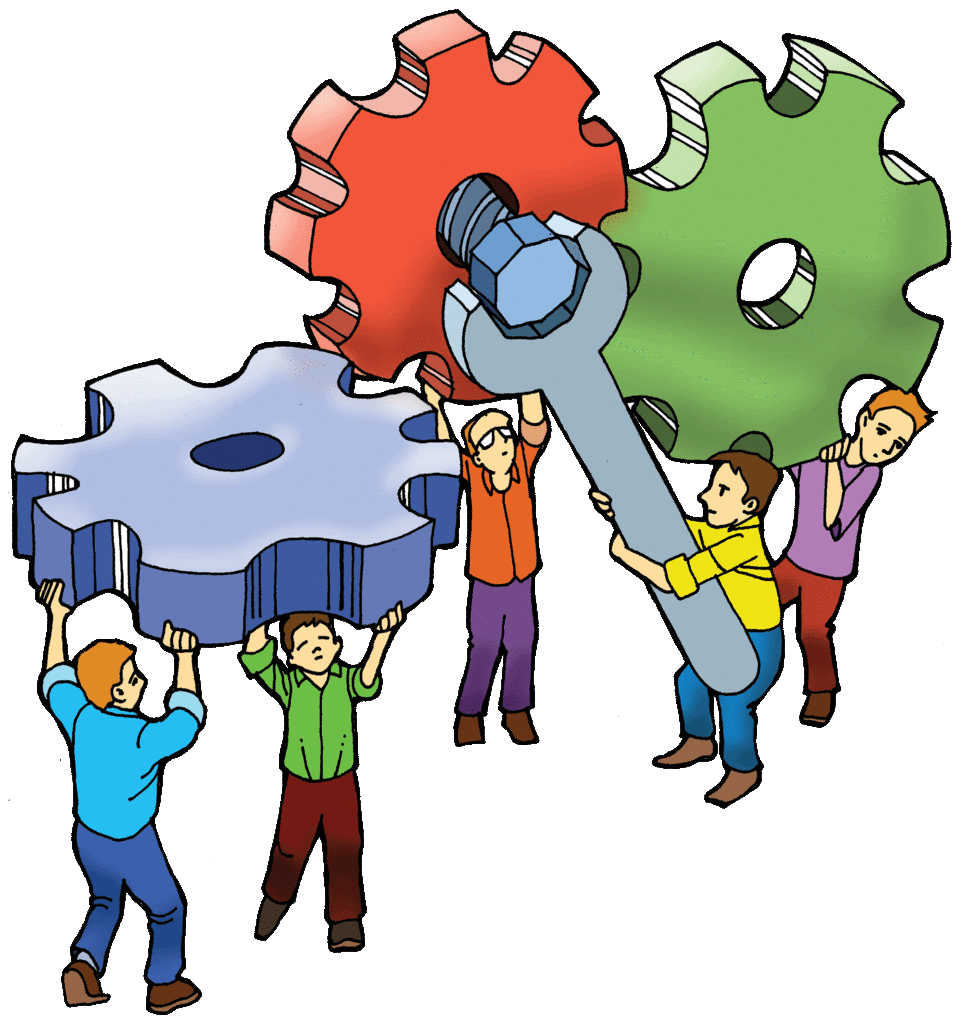 LATAR BELAKANG
Masih ada beberapa unit kerja yang tugas dan fungsinya tumpang tindih (overlapping) sehingga sering terjadi duplikasi dalam melaksanakan tugas yang sama, belum terstandarisasi

Mekanisme kerja yang digunakan masih didasarkan pada kebiasaan-kebiasaan yang telah berlangsung pada saat itu, belum mengoptimalkan pemanfaatan teknologi sehingga pelaksanaan tugas cenderung lambat dan tidak terukur

Masih adanya mekanisme kerja yang dilaksanakan belum sesuai dengan SOP yang telah disusun dan ditetapkan

Sehingga Standard Operating Procedures (SOP) sebagai panduan dalam pelaksanaan pekerjaan, namun ketatalaksanaan belum sepenuhnya dapat dilaksanakan yang menyebabkan kinerja tidak sesuai dengan yang diharapkan
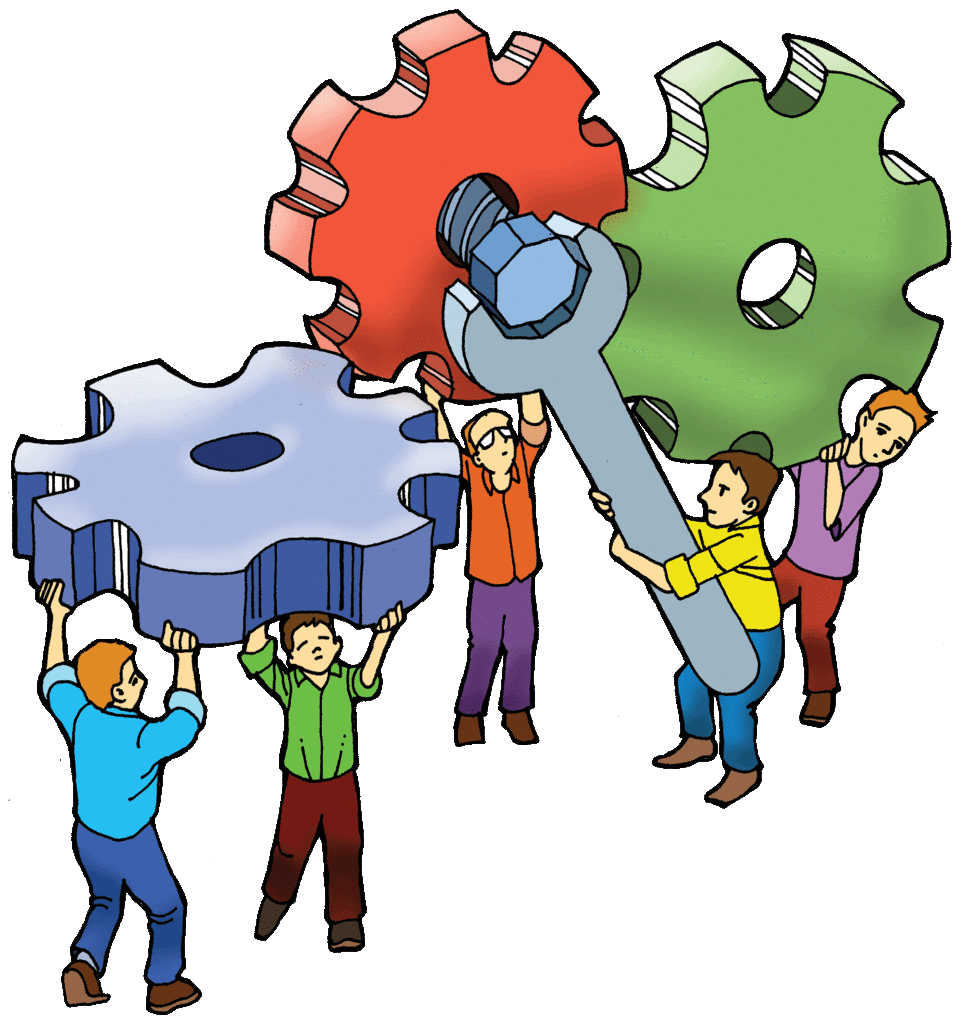 Batasan Masalah
Remunerasi 
Pelaksanaan SOP
Kinerja Pegawai
Rumusan Masalah
Bagaimana pengaruh remunerasi terhadap kinerja pegawai pada Biro Pengelolaan Istana Sekretariat Presiden?
Bagaimana pengaruh pelaksanaan SOP terhadap kinerja pegawai pada Biro Pengelolaan Istana Sekretariat Presiden?
Bagaimana pengaruh remunerasi dan pelaksanaan SOP secara simultan terhadap kinerja pegawai pada Biro Pengelolaan Istana Sekretariat Presiden?
Tujuan Penelitian
Kegunaan Penelitian
KERANGKA PEMIKIRAN
Biro Pengelolaan Istana
Sekretariat Presiden
Manajemen Sumber Daya Manusia (MSDM)
Remunerasi (X1):
Upah/gaji pokok
Komponen tetap
Tunjangan professional
Komponen tidak tetap  
Komponen lain
Pelaksanaan Standard Operating Procedures (SOP) (X2):
1. Efektif (dan efisien)
2. Konsisten
3. Standar
4. Sistematis
Kinerja (Y)
Hasil Penelitian
HIPOTESIS
a.  Ha1 : 	Remunerasi berpengaruh terhadap kinerja pegawai pada Biro Pengelolaan Istana.
	Ho1 : 	Remunerasi tidak berpengaruh terhadap kinerja pegawai pada Biro Pengelolaan Istana.

b. Ha2 : 	Pelaksanaan Standard Operating Procedures (SOP) berpengaruh terhadap kinerja pegawai pada Biro Pengelolaan Istana.
	Ho2 : 	Pelaksanaan Standard Operating Procedures (SOP) tidak berpengaruh terhadap kinerja pegawai pada Biro Pengelolaan Istana.

c. Ha3 : 	Remunerasi dan Pelaksanaan Standard Operating Procedures (SOP) berpengaruh secara simultan terhadap kinerja pegawai pada Biro Pengelolaan Istana.
	Ho3 : 	Remunerasi dan Pelaksanaan Standard Operating Procedures (SOP) tidak berpengaruh secara simultan terhadap kinerja pegawai pada Biro Pengelolaan Istana.
Metode penelitian kuantitatif dengan pendekatan asosiatif
Teknik Pengumpulan Data
Kuesioner (questionnaire)
Observasi (observation)
Dokumentasi
Kepustakaan
METODOLOGI PENELITIAN
Teknik Pengambilan Sampel
Teknis probability sampling dengan random sampling 
Populasi 116 orang
Sampel 90 orang, rumus slovin
Uji Koefisien
Uji Koefisien Korelasi
Uji Koefisien Determinasi
Pengujian Hipotesis
Analisa Uji t (Uji Parsial)
Analisa Uji F (Uji Simultan)
Teknik Analisis Data
Uji Kualitas Data
Uji Validitas
Uji Reliabilitas
Uji Asumsi Klasik
Uji Normalitas
Uji Autokorelasi
Uji Regresi Berganda
Analisis data dengan teknik software IBM SPSS Statisticts 
versi 20.0 for windows
Hasil Penelitian&Simpulan
Remunerasi berpengaruh signifikan terhadap Kinerja


Hasil uji kualitas data, variabel remunerasi (X1) dinyatakan valid, dengan dibuktikan bahwa seluruh jawaban responden didapatkan nilai thitung>ttabel dan nilai signifikansi <0,05, dan dinyatakan relibel dengan nilai Cronbach Alpha>0,60

Hasil koefisien korelasi menunjukkan bahwa remunerasi berhubungan atau berkorelasi secara positif terhadap kinerja dengan derajat hubungan korelasi tinggi (nilai pearson correlation 0,61 s.d. 0,80)

Hasil uji t didapatkan nilai thitung>ttabel dan nilai signifikansi <0,05, maka Ho1 ditolak dan Ha1 diterima

Disimpulkan bahwa remunerasi terkait gaji, tunjangan kinerja dan tunjangan hari raya yang diberikan tepat waktu serta komponen lain seperti cuti tahunan yang selalu dimanfaatkan untuk keperluan keluarga dan lainnya, berpengaruh positif terhadap kinerja pegawai pada Biro Pengelolaan Istana Sekretariat Presiden
Pelaksanaan SOP berpengaruh signifikan terhadap Kinerja


Hasil uji kualitas data, variabel SOP (X2) dinyatakan valid, dengan dibuktikan bahwa seluruh jawaban responden didapatkan nilai thitung>ttabel dan nilai signifikansi <0,05, dan dinyatakan relibel dengan nilai Cronbach Alpha>0,60

Hasil koefisien korelasi menunjukkan bahwa pelaksanaan SOP berhubungan atau berkorelasi secara positif terhadap kinerja dengan derajat hubungan korelasi tinggi (nilai pearson correlation 0,61 s.d. 0,80)

Hasil uji t didapatkan nilai thitung>ttabel dan nilai signifikansi <0,05, maka Ho2 ditolak dan Ha2 diterima

Disimpulkan bahwa pentingnya pemahaman SOP oleh semua pelaksana, pelaksanaan SOP berpengaruh terhadap hasil kerja dan SOP sebagai pedoman pelaksanaan pekerjaan, berpengaruh positif terhadap kinerja pegawai pada Biro Pengelolaan Istana Sekretariat Presiden.
Remunerasi dan Pelaksanaan SOP secara simultan 
berpengaruh signifikan terhadap Kinerja


Hasil perhitungan Durbin Witson menunjukkan bahwa tidak terjadi autokorelasi untuk variabel remunerasi, pelaksanaan SOP dan kinerja

Hasil uji regresi berganda, didapatkan persamaan Y = 27,346 + 0,335X1 + 0,326X2

Hasil uji normalitas, diagram P Plot menunjukkan data menyebar di sekitar garis diagonal dan mengikuti arah garis diagonal, maka dapat disimpulkan bahwa uji normalitas terdistribusi normal

Hasil uji determinasi didapatkan nilai R Square sebesar 0,476, menunjukkan bahwa pengaruh remunerasi dan pelaksanaan SOP terhadap kinerja sebesar 47,6% dan 52,4% dipengaruhi oleh variabel-variabel lain diluar variabel remunerasi dan pelaksanaan SOP

Hasil uji F didapatkan nilai Fhitung>Ftabel dan nilai signifikansi<0,05, maka Ho3 ditolak dan Ha3 diterima

Disimpulkan bahwa remunerasi dan pelaksanaan SOP secara simultan berpengaruh positif terhadap kinerja pegawai pada Biro Pengelolaan Istana Sekretariat Presiden
Terima Kasih